Каждый день жизни прибавляет частичку...
Д 4*8                 О 3*9                 Р 3*6                У 4*4  Ь 4*4                 М 6*4                 Т 3*4                С  2*7
Каждый день жизни прибавляет частичкумудрости.
Карточка 1
Вставь пропущенные числа, называя компоненты действия.

4 х * = 20              6 х * = 30              5 х * = 40
* х 4 = 20               * х 6 = 30             * х 5 = 40

Оцените, пожалуйста, работу над заданием.
Карточка 2
Графическое письмо 
«Соедини точки. Определи рисунок».
Выполни действие:
2 х 7 =                          7 х 2 =
3 х 7 =                          7 х 3 =
4 х 7 =                          7 х 4 =
5 х 7 =                          7 х 5 =
6 х 7 =                          7 х 6 =
Таблица умножения на 7
7 х 2 = 14
                          7 х 3 = 21
                          7 х 4 = 28
                          7 х 5 = 35
                          7 х 6 = 42
                          7 х 7 = 49
                          7 х 8 = 56
                          7 х 9 = 63
                          7 х 10 = 70
Карточка 3
Дидактическая игра «Математический магазин»








Сколько рублей мама заплатила за покупку?
 
-Составить задачу. Записать решение в тетрадь.

- Оцените, пожалуйста, работу над заданием.
Гимнастика для глаз.
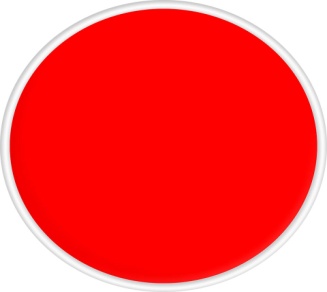 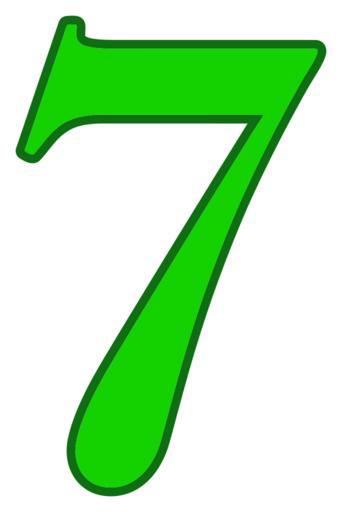 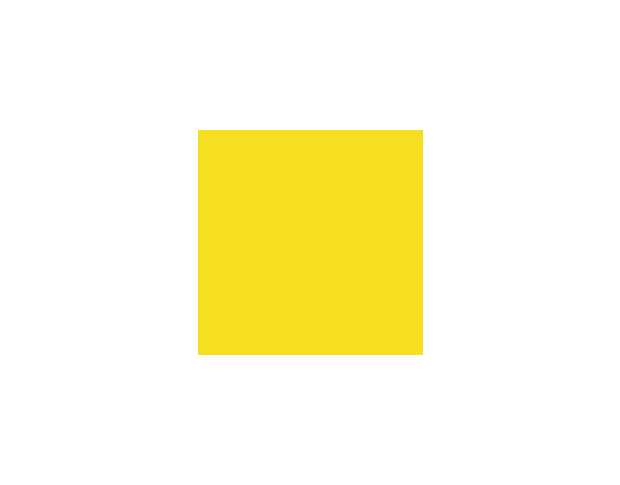 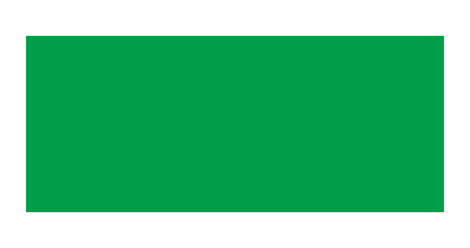 Карточка 4.
Реши примеры: 
   7 х … = 56                            7 х …  = 63      
   … х 7 = 49                            7 х … = 42                 
   7 х … = 35                            7 х … = 70 
 
- Оцените, пожалуйста, работу над заданием.
Карточка 5.
Поставь нужный знак    >,   <,  =  .

6 + 6 + 6 + 6   *   6 х 4                5+ 5 + 5 + 4   *   5 х 6

3 х 2   *   3 + 3 + 3                       4 х 3  =  4 + 4 + *

- Оцените, пожалуйста, работу над заданием.
Карточка 6.
«Сундучки».
Задание: «Разложи монеты в сундучки».








 
 
  - Оцените, пожалуйста, работу над заданием.
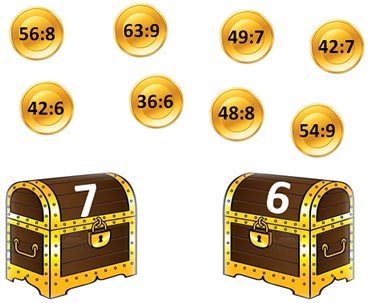 Оценка работы
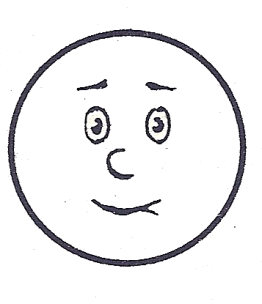 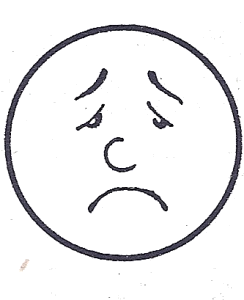 Спасибо за внимание!